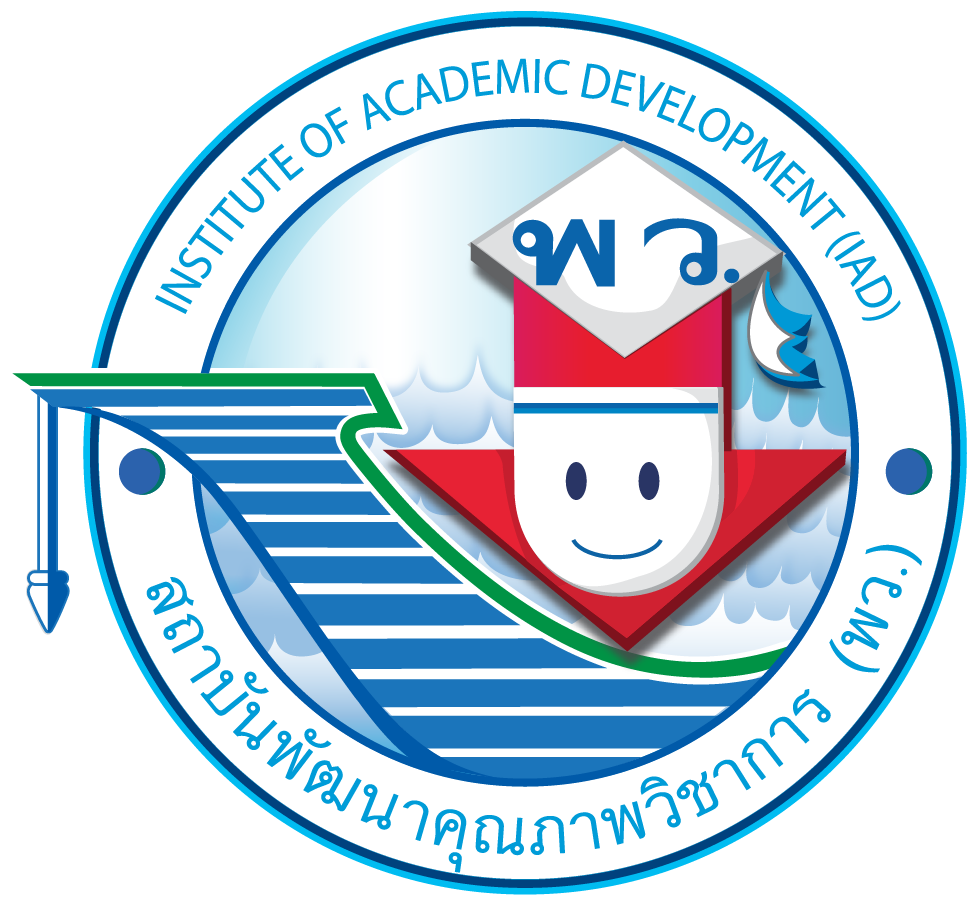 ประเภทของเสื้อผ้า
นักเรียนคิดว่า เสื้อผ้าที่เราสวมใส่ทำมาจากอะไร
สัตว์
พืช
เส้นใยเคมี
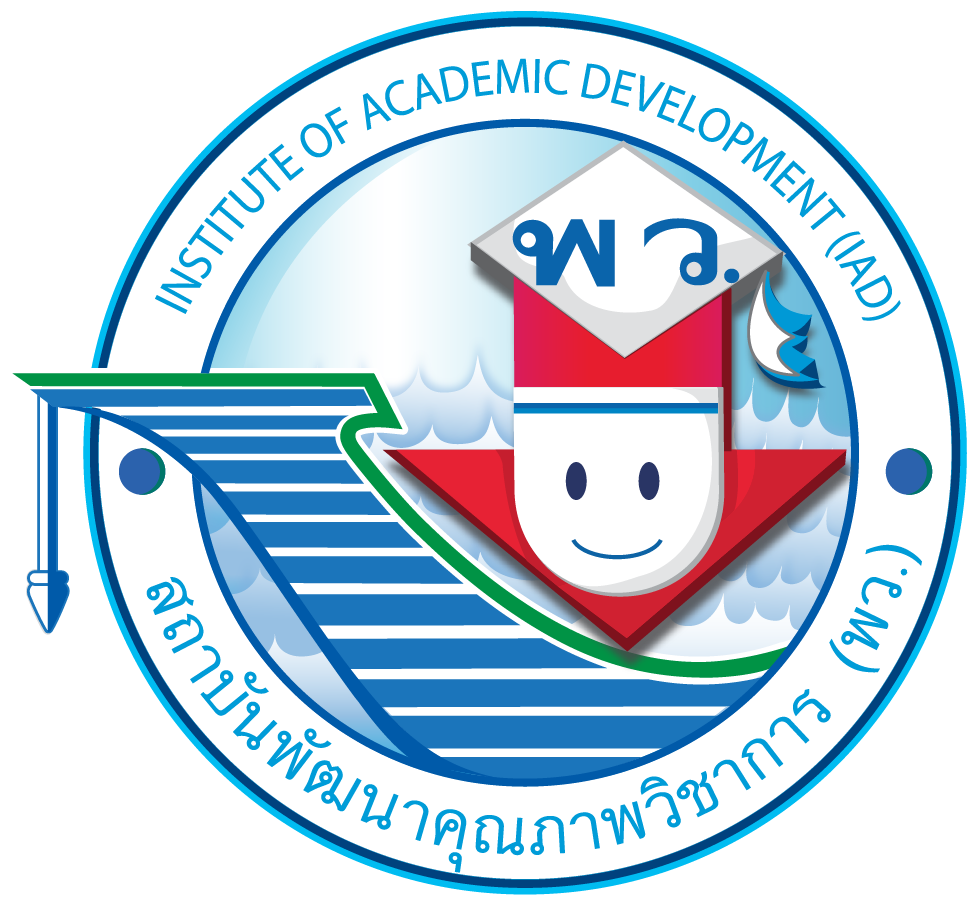 ประเภทของเสื้อผ้า
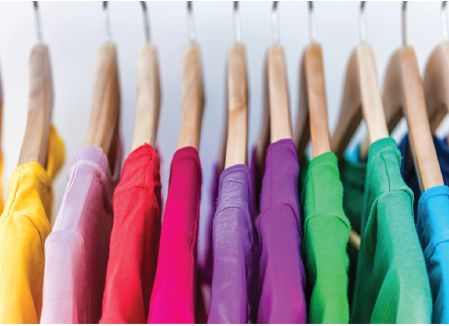 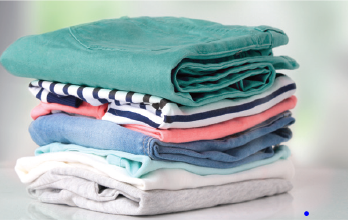 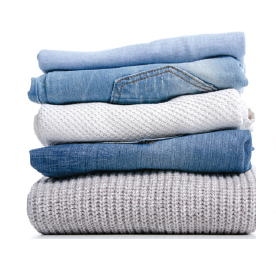 เสื้อผ้าจากเส้นใยธรรมชาติ
เสื้อผ้าจากเส้นใยสังเคราะห์
เสื้อผ้าจากเส้นใยกึ่งสังเคราะห์
เป็นเส้นใยที่มนุษย์สังเคราะห์ขึ้น
จากสารเคมี แล้วนำไปผลิตเป็นผืนผ้า
เป็นการนำวัตถุดิบจากธรรมชาติ
มาผ่านกระบวนการปรับปรุงโครงสร้าง
เป็นเส้นใยที่มีอยู่ในธรรมชาติ
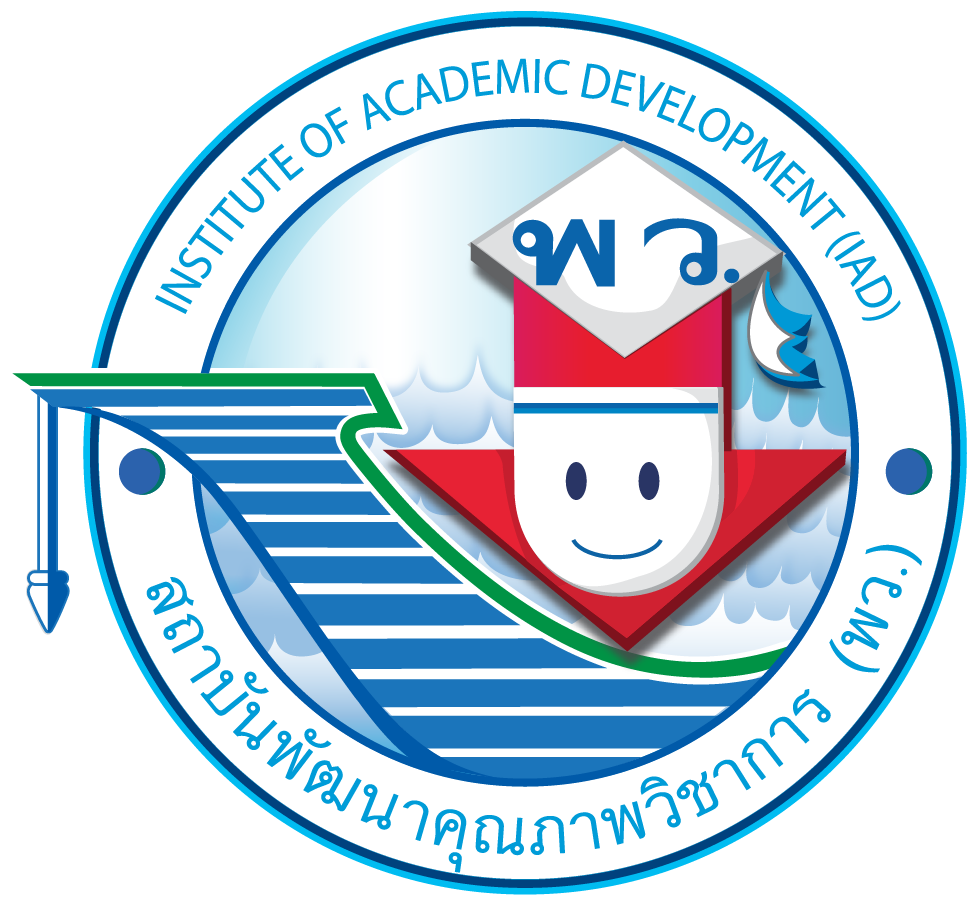 เสื้อผ้าจากเส้นใยธรรมชาติ
ผ้าฝ้าย (Cotton)
ผ้าลินิน (Linen)
ผ้าไหม (Silk)
ผ้าขนสัตว์ (Wool)
๒
๔
๑
๓
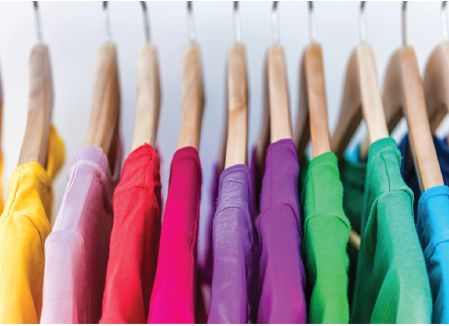 ผลิตจากปุยฝ้าย 
ซึ่งเป็นส่วนห่อหุ้ม
เมล็ดฝ้าย
ผลิตจากลำต้นแฟลกซ์
ผลิตจากขนแกะ อูฐ กระต่าย
ผลิตจากรังไหม
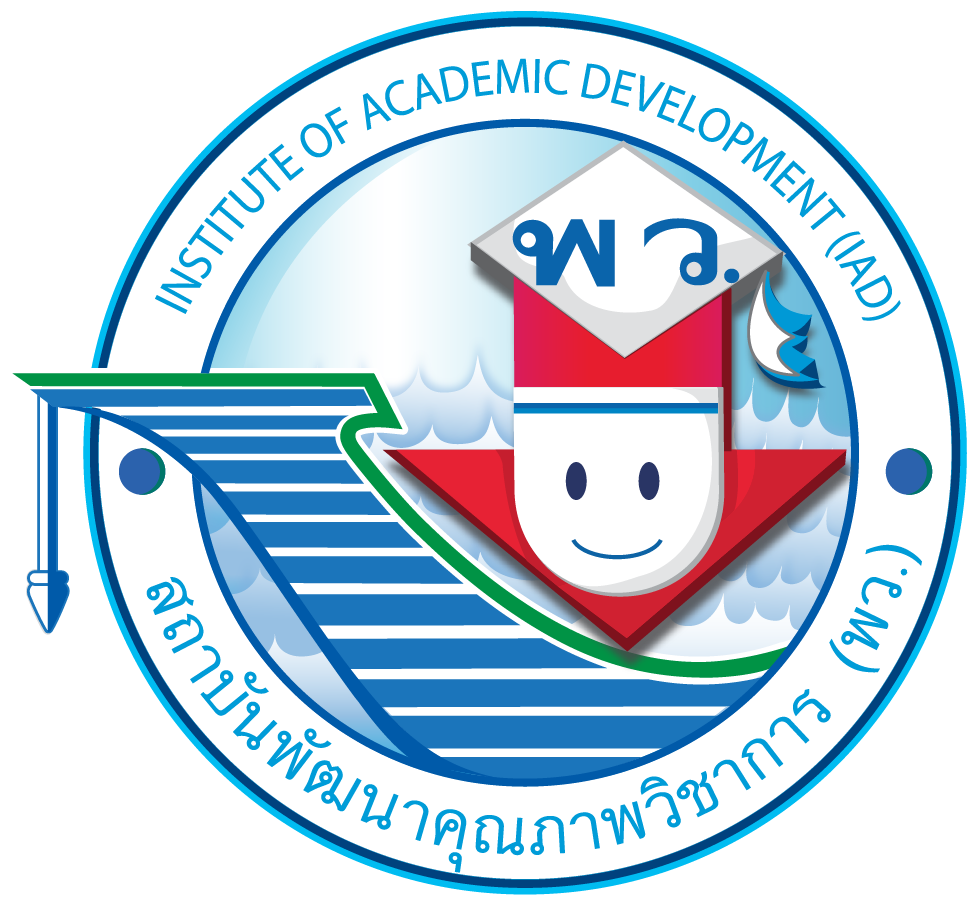 เสื้อผ้าจากเส้นใยสังเคราะห์
ผ้าพอลิเอสเทอร์ (Polyester)
ผ้าไนลอน (Nylon)
ผ้าอะคริลิก (Acrylic)
ผ้าสแปนเด็กซ์ (Spandex)
๒
๔
๑
๓
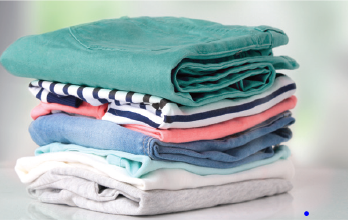 มีความเหนียว แข็งแรงทนทานมาก ยืดหยุ่นง่าย
เส้นใยนุ่ม น้ำหนักเบา 
ซักง่าย ไม่ยับง่าย ดูแลง่าย
เส้นใยมีความเหนียวต่ำ
ยืดหดตัวได้สูง ไม่ยับง่าย
มีความเหนียวปานกลาง
คืนตัวดี ไม่ยับง่าย
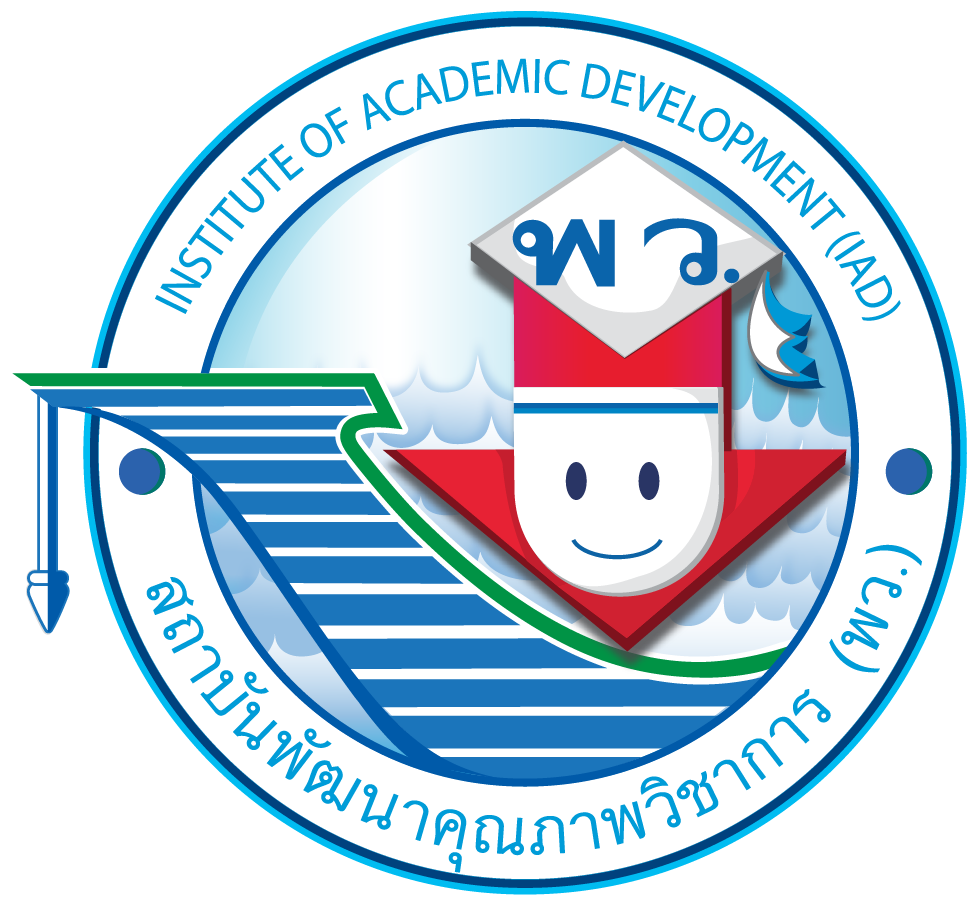 เสื้อผ้าจากเส้นใยกึ่งสังเคราะห์
๑
๒
ผ้าอะซีเตต (Acetate)
ผ้าเรยอน (Rayon)
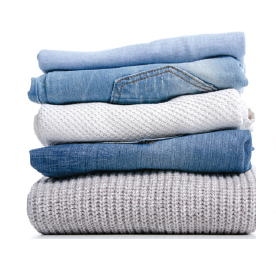 เนื้อนุ่ม สวยงาม ยับง่าย
มีความเงามันคล้ายไหม
เนื้อนุ่ม เป็นเงามัน ไม่ยับ   ไม่หด รีดเรียบง่าย
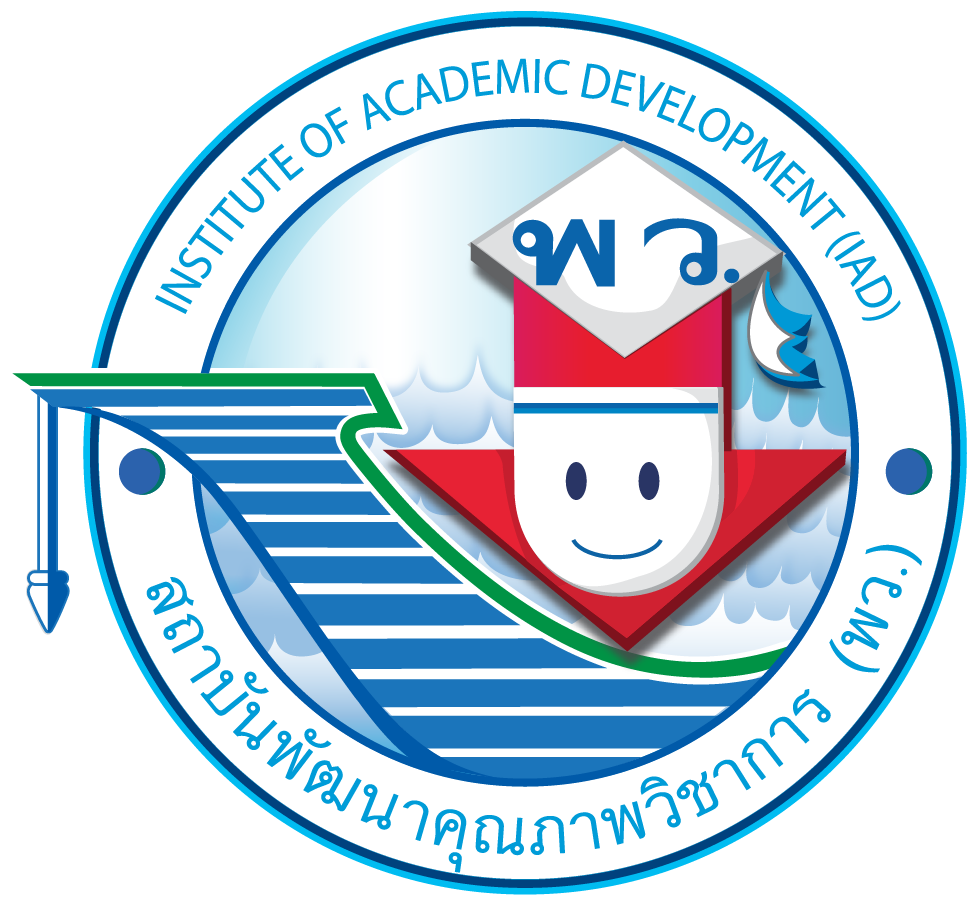 ประเภทของเสื้อผ้า
นักเรียนร่วมกันศึกษาวิเคราะห์ความเหมือนและ
ความแตกต่างของประเภทของเสื้อผ้า โดยจับคู่ประเภทของเสื้อผ้า
เช่น เสื้อผ้าจากเส้นใยธรรมชาติกับเสื้อผ้าจากเส้นใยสังเคราะห์ หรือเสื้อผ้าจากเส้นใยสังเคราะห์กับเสื้อผ้าจากเส้นใยกึ่งสังเคราะห์
แล้วสรุปเขียนลงในแผนภาพความคิดแบบเปรียบเทียบ
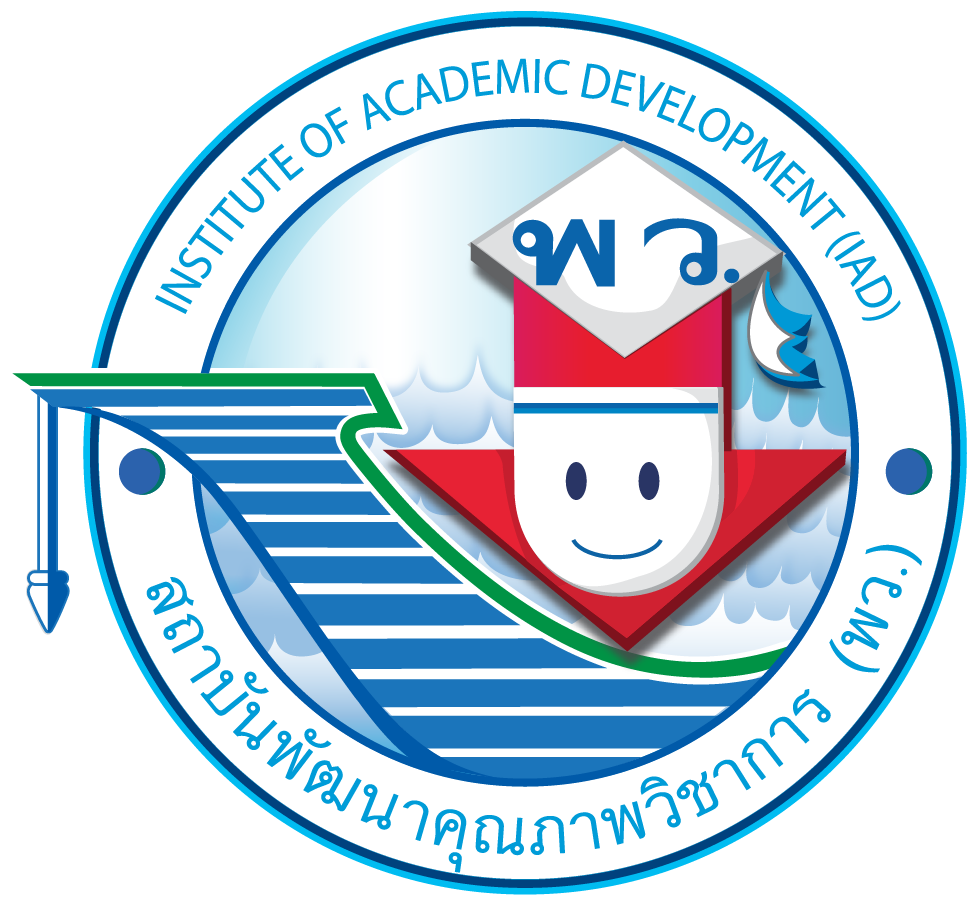 ตัวอย่างแผนภาพความคิด
เสื้อผ้าจาก
เส้นใยธรรมชาติ
เสื้อผ้าจาก
เส้นใยสังเคราะห์
เหมือนกัน
ผลิตจากเส้นใยที่มนุษย์    สังเคราะห์ขึ้นมาจากสารเคมี มีความยืดหยุ่นและคืนตัวได้ดี แต่ไม่ระบายความร้อน
ผลิตจากเส้นใย
ที่มีอยู่ในธรรมชาติ เช่น 
จากเมล็ดฝ้าย รังไหม
 และขนสัตว์ต่าง ๆ
นำมาผลิตเป็นเสื้อผ้าไว้สวมใส่ในโอกาสต่าง ๆ
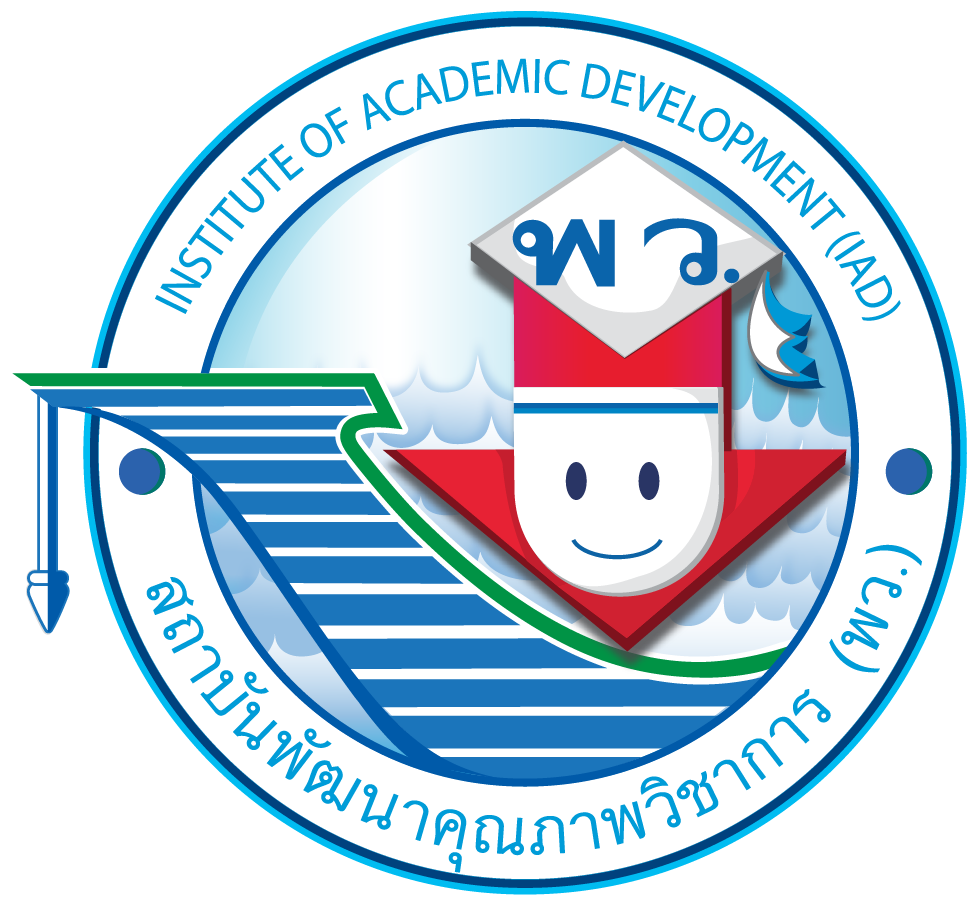 นักเรียนแบ่งกลุ่ม แต่ละกลุ่มช่วยกันยกตัวอย่างชนิดของผ้า
ที่ทำมาจากเส้นใยธรรมชาติ เส้นใยสังเคราะห์ และเส้นใยกึ่งสังเคราะห์ 
ที่นักเรียนสนใจมา ๑ ชนิด แล้ววิเคราะห์คุณสมบัติ/ข้อดี 
และการนำไปใช้ประโยชน์ในชีวิตประจำวัน
เขียนสรุปเป็นแผนภาพความคิด แล้วตอบคำถาม
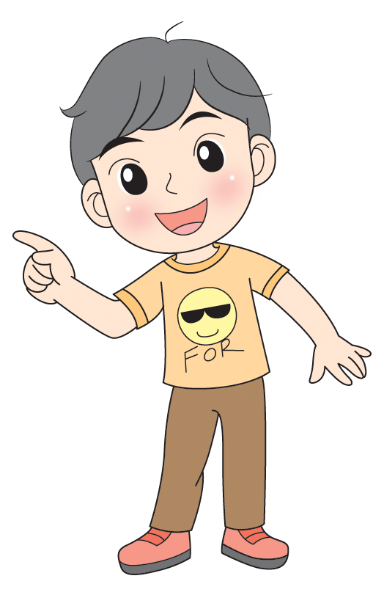 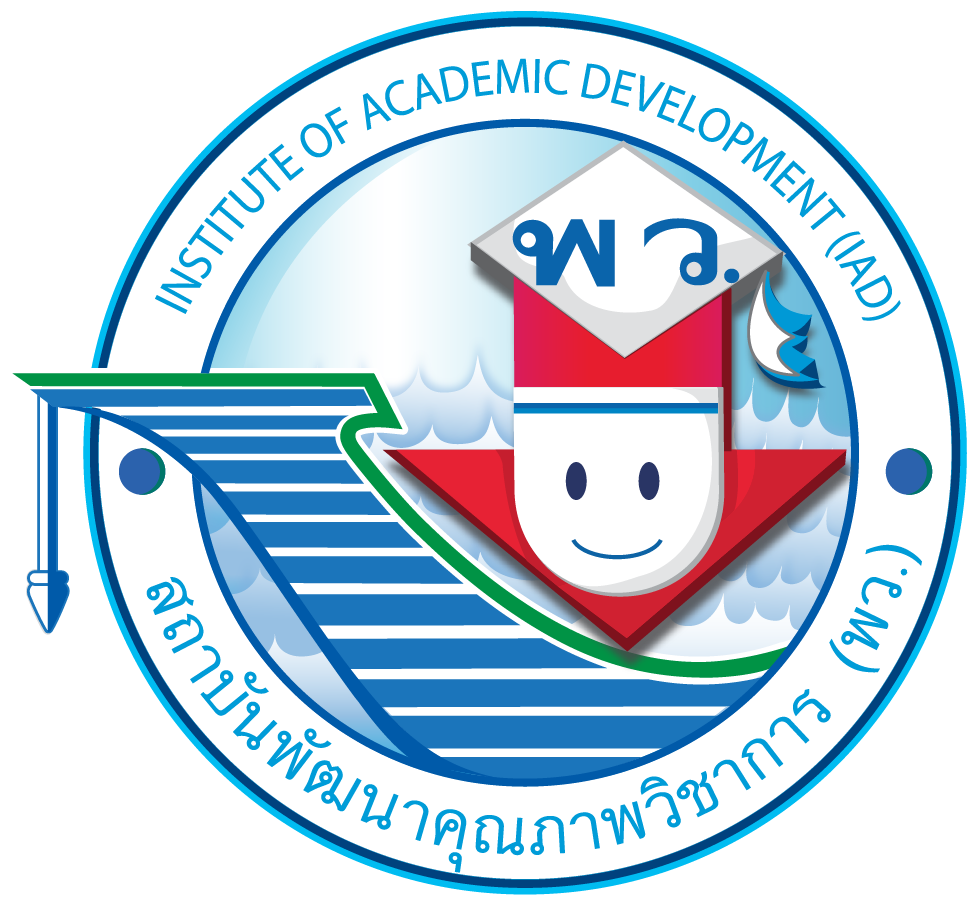 ตัวอย่างแผนภาพความคิด
เส้นใยธรรมชาติ
การใช้ประโยชน์
ในชีวิตประจำวัน
คุณสมบัติ/ข้อดี
เหมาะสำหรับนำมาทำเสื้อผ้าสวมใส่ในฤดูร้อน เพราะระบายอากาศได้ดี
นำมาทำผ้าเช็ดตัว  ผ้าปูที่นอน
เสื้อผ้าเด็กอ่อน ผ้าอ้อม
ชนิดของผ้า
เส้นใยมีความอ่อนนุ่ม 
ดูดความชื้นและระบาย
ความร้อนได้ดี ไม่เป็นขุย 
ทนความร้อนสูงในขณะรีดผ้า
ทนต่อด่าง
ผ้าฝ้าย
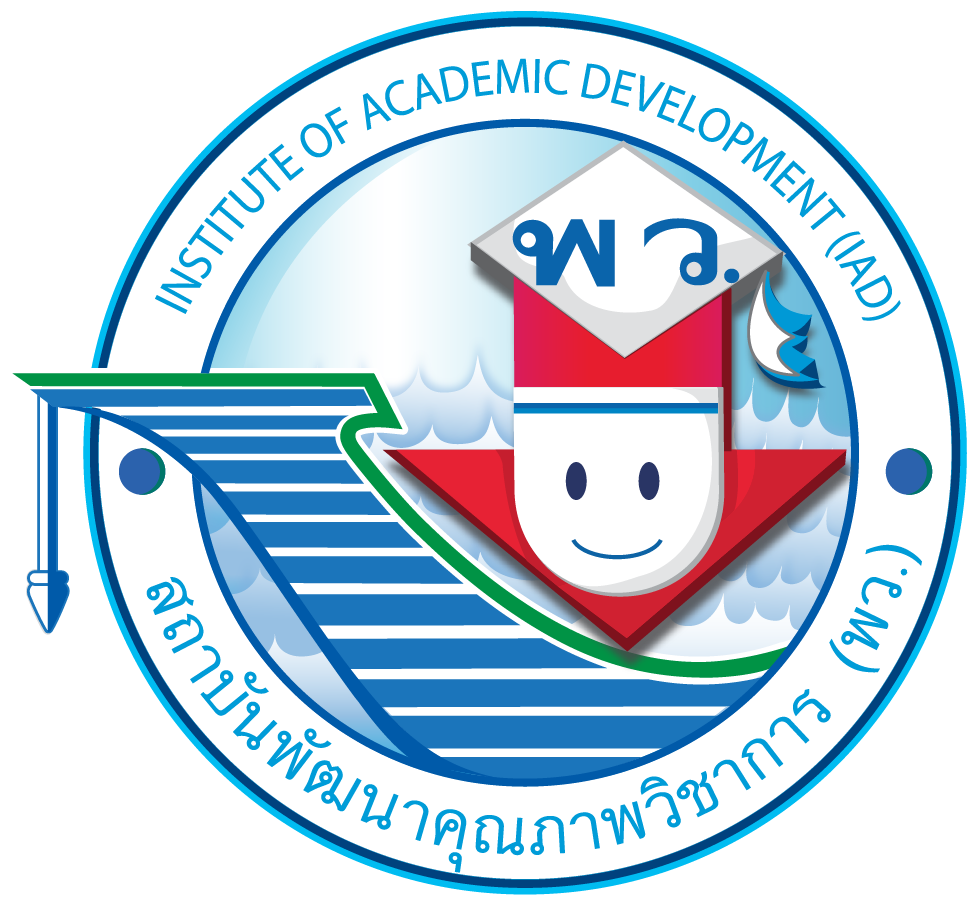 ตัวอย่างแผนภาพความคิด
เส้นใยสังเคราะห์
การใช้ประโยชน์
ในชีวิตประจำวัน
คุณสมบัติ/ข้อดี
เส้นใยมีความเหนียว แข็งแรงทนทานมาก ยืดหยุ่นดี
ไม่ติดไฟง่าย
ชนิดของผ้า
เหมาะสำหรับนำมาทำเป็น
ถุงน่อง ถุงผ้า ร่ม พรม 
เชือก หรือเสื้อผ้าต่าง ๆ 
ตามโอกาสที่เหมาะสม
ผ้าไนลอน
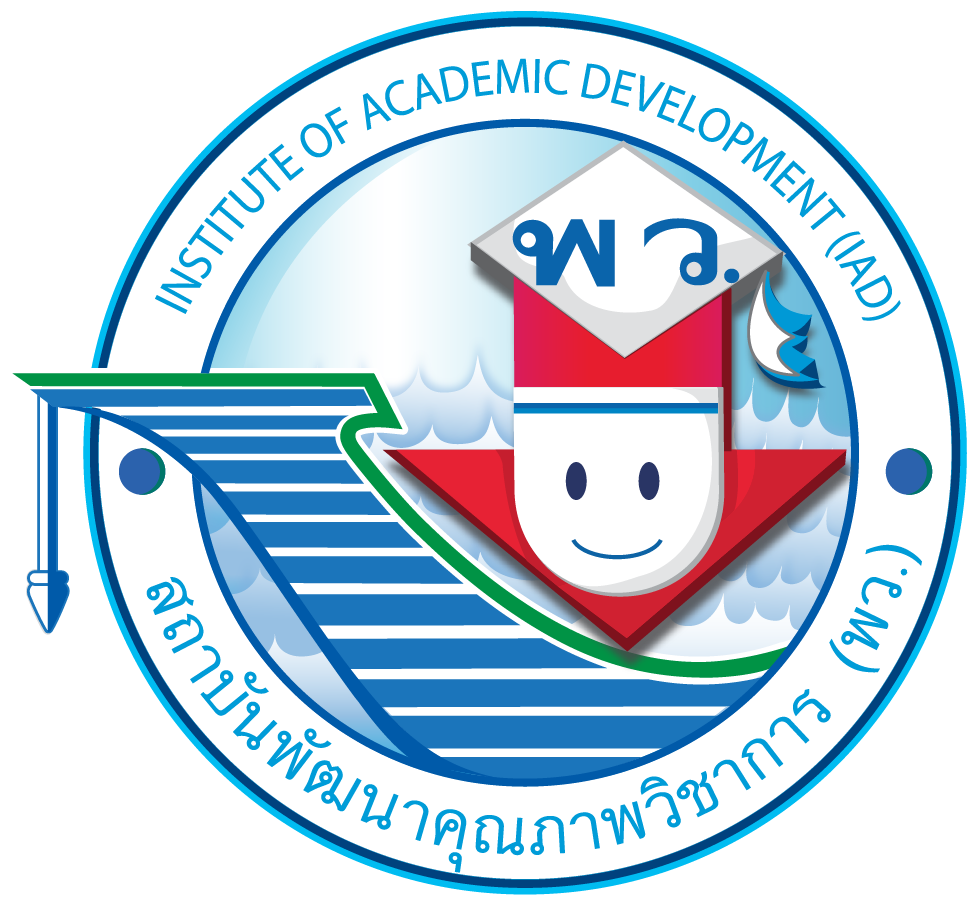 ตัวอย่างแผนภาพความคิด
เส้นใยกึ่งสังเคราะห์
การใช้ประโยชน์
ในชีวิตประจำวัน
คุณสมบัติ/ข้อดี
เนื้อผ้านุ่ม มีความเงามันคล้ายไหม ดูดซึมน้ำได้ดี 
ระบายความร้อน
รีดเรียบง่าย
เหมาะสำหรับนำมาทำตัดเป็นชุดไทยแบบต่าง ๆ ชุดราตรี
ทำผ้าม่าน หรือผ้าคลุมโต๊ะ
ชนิดของผ้า
ผ้าเรยอน
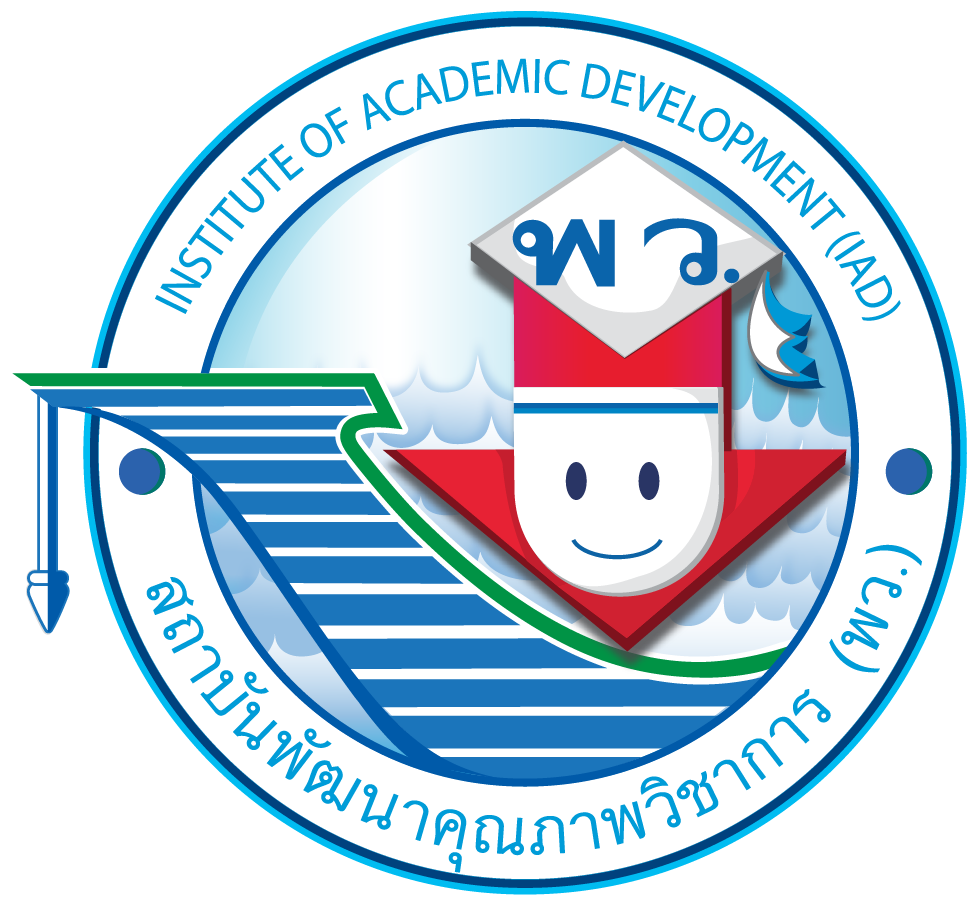 นักเรียนร่วมกันวิเคราะห์และแสดงความคิด โดยร่วมกันตอบคำถามต่อไปนี้
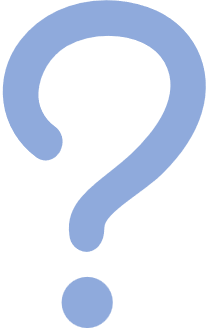 นักเรียนคิดว่า เสื้อผ้าที่เหมาะแก่การนำมาสวมใส่ในสภาพอากาศของประเทศไทยในปัจจุบันควรตัดเย็บจากผ้าชนิดใด
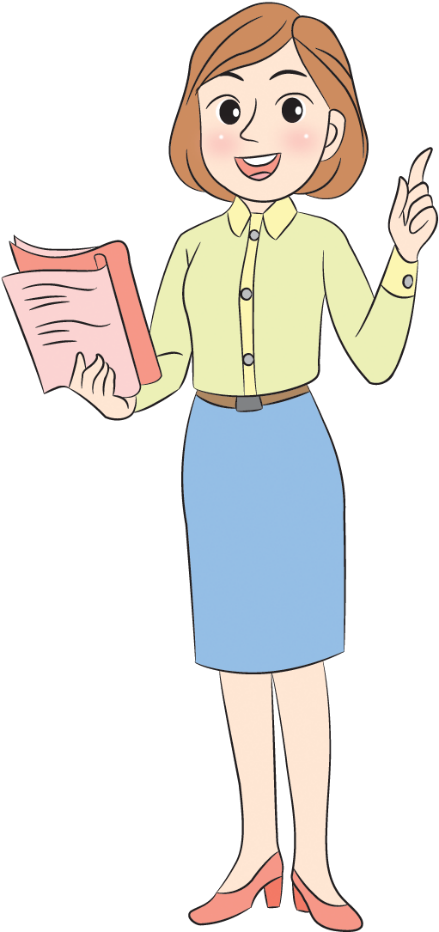 เสื้อผ้าฝ้าย ผ้าลินิน เพราะสวมใส่สบาย เหมาะกับอากาศร้อน
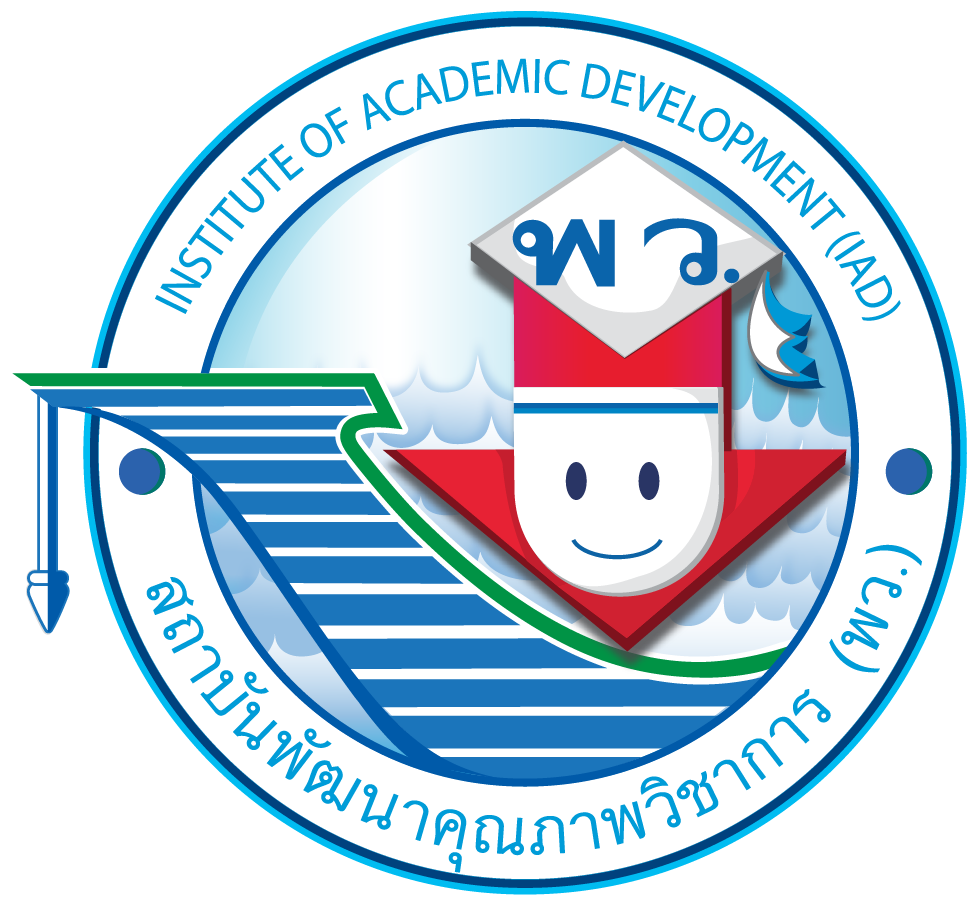 นักเรียนร่วมกันวิเคราะห์และแสดงความคิด โดยร่วมกันตอบคำถามต่อไปนี้
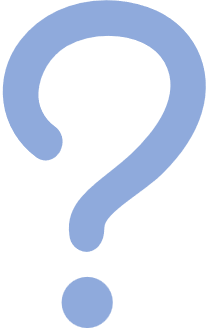 การดูแลเสื้อผ้ามีความสำคัญอย่างไร
การดูแลเสื้อผ้าที่ถูกวิธีและประณีตจะส่งผลให้เสื้อผ้าสะอาด สวยงาม ทนทาน น่าสวมใส่ 
และใช้งานได้นานขึ้น โดยไม่ต้องซื้อใหม่
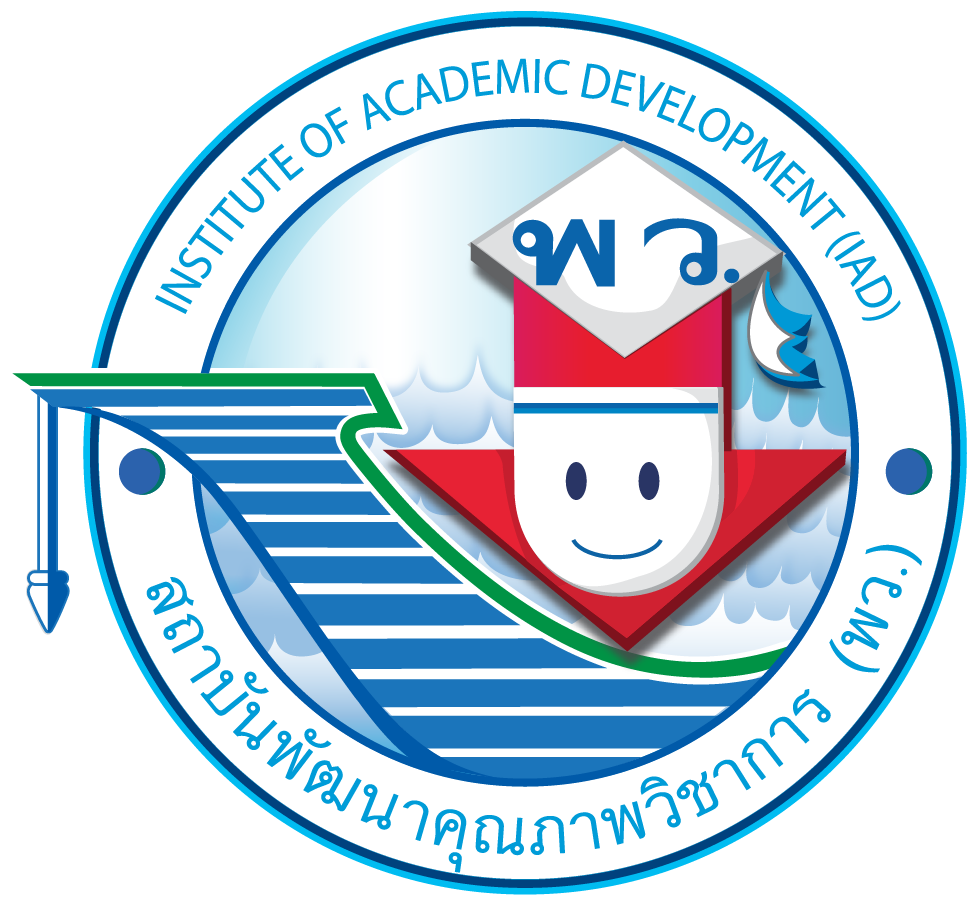 สรุปความคิดรวบยอด
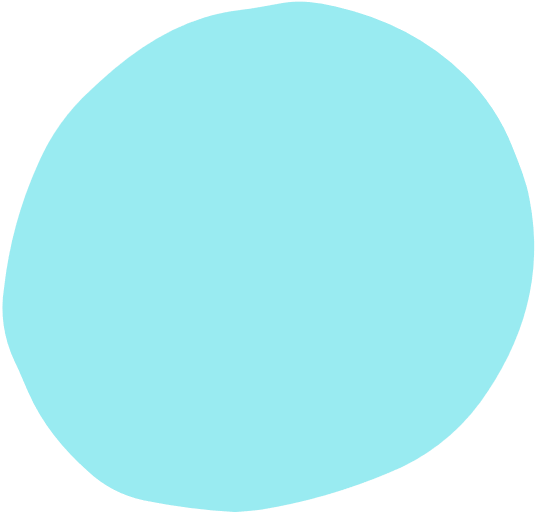 ๑
ความสำคัญของการดูแลเสื้อผ้า
การดูแลเสื้อผ้าเป็นการขจัดรอยเปื้อน การซัก การตาก การรีด และการเก็บเสื้อผ้าประเภทต่าง ๆ อย่างถูกวิธี เพื่อให้เสื้อผ้าคงสภาพดี ใช้งานได้นาน
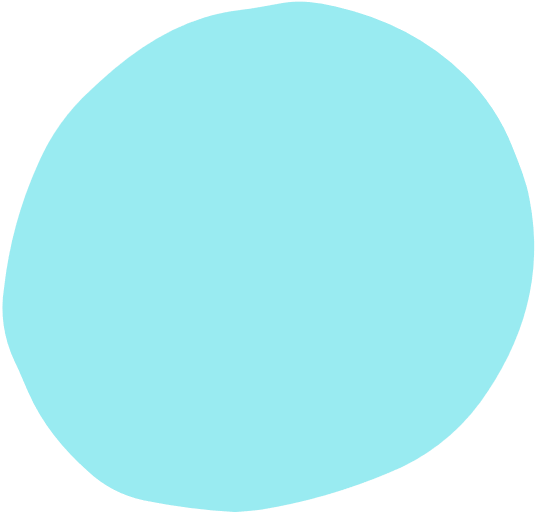 ๒
ประเภทของเสื้อผ้า
แบ่งตามลักษณะของเส้นใยออกเป็น ๓ ประเภท คือ เส้นใยธรรมชาติ เส้นใยสังเคราะห์ และเส้นใยกึ่งสังเคราะห์